Strategies to Support International New Arrivals and EAL Pupils
Naomi Wilson, 
Advisory Teacher, Minority Ethnic & Traveller Attainment Service, East Riding of Yorkshire Council

Claire Head
Lecturer, University of Hull
Introductions
Please give a short introduction about yourself, your experience with EAL pupils and what you hope to gain from today’s workshop.
Getting to Know You
One person is to be an International New Arrival learner.
This person cannot speak or understand any English!
Play the game…
[Speaker Notes: In groups of 4?]
Consider the following
Inclusion (was everyone involved in your game?)
Differentiation (what changes did you make?)
Communication (language barrier?)
Comprehension (did everyone understand the game?)
Any other comments?
Myths and misconceptions
Languages should be kept separate in the classroom or the learner will become confused (language interference)
Children do not need to be explicitly taught language, they will pick it up ‘naturally’ (immersion)
Language diversity is a problem and it is better if learners speak English all the time
It is very difficult to learn a new language after a certain age (the critical period)
[Speaker Notes: Give pairs 5 mins to discuss first?]
Who are our EAL pupils?
International New Arrivals
Roma
Children of migrant families
Children of Armed Forces families
Refugee and Asylum seekers
Previously economic orphans
New to English (beginner EAL learner)
Advanced EAL learner
Isolated learners
Sojourners
[Speaker Notes: International New Arrival - A pupil who has been in the UK for less than 12 months
Roma - The term Roma refers to Roma, Sinti, Kale & related groups in Europe, including Travellers & the Eastern groups (Dom and Lom), and covers the wide diversity of the groups concerned, including persons who identify themselves as “Gypsies”. (Council of Europe)

Discrimination, educational experience, jobs, culture (a man at 12).
Migrants – parents come to work in the UK, in all types of professions – unskilled labour, agriculture, health service, universities etc.
Armed Forces – our armed forces work in partnership with other armed forces around the world. They may have a UK posting with their family.
Refugee /Asylum Seeker – asylum seekers flee their home country and seek refugee status in another country. They then lodge an application for asylum.
Economic orphan – left behind for a period of time with family/friends whilst parents settle in UK – attachment issues.
Beginner EAL Learner - Pupils who have been learning English for up to two years
Advanced EAL Learner – Pupils who have been learning English for more than two years
Sojourners – Only here for a short time – e.g. father studying at university]
Newly Arrived learners
are not a homogenous group
will come from a range of social experiences and backgrounds and will have diverse needs
may be new to English or more advanced learners of English
may be literate in one or more languages
may be refugees and asylum seekers who are experiencing cultural disorientation
[Speaker Notes: Important to gather as much information from parents and the learners previous school (if possible) to begin to build on previous experience, help to place in appropriate sets etc.
Ask how participants do that in own settings if relevant.]
Don’t forget to smile!
Learn how to say the learners name correctly & teach the whole class
Learn a few phrases in the language, especially ‘hello!’
Encourage the learner to use other ways of communicating
Look for ways to include the learners culture and language into your classroom
Word fans/booklets with survival phrases
The ‘silent period’
[Speaker Notes: Bilingual books, poems, displays
Look for opportunities to include other cultures across the curriculum – don’t be tokenistic
Learner should be placed with learners who can be positive role models for English and behaviour.  Don’t automatically place with lower ability group.

Spend time learning with your class about the country and culture the learner is arriving from.  This will help you to understand some of their behaviours in school.]
Strategies to support newly arrived learners
Create an inclusive environment
Buddies & peer mentors
Bilingual dictionaries & personal jotters
Opportunities to talk
Visual aids
Scaffolding
Modelling
Bring their first language into the classroom
Key vocabulary
Involve parents
Collaborative learning
Use gestures & positive body language
Speak clearly
IT and software
[Speaker Notes: Buddies – don’t use the same buddies as this can be exhausting.  If you have the option of using a buddy with the same language still use other buddies as again this can be exhausting for that learner and constantly translating can affect the buddies own learning.
Personal jotters – promote independent learning.  Can be a whole class initiative if the EAL learner feels singled out.
Speak clearly – but not loudly!  Also try to use the same phrases until the EAL learner is used to English and the classroom routine.  I.e. lets go for lunch, it’s lunchtime, time for lunch etc.
IT & software – can bring language and culture into the classroom and help with language devlopment.  It’s use should be structured and in context where possible.]
The induction period for new arrivals
Find out what the pupil likes to do
Pair up with a friend /mentor
Finding everything
Sensitivity to dietary needs
Use of multilingual labels
Staff learning words in pupil’s home language
Enlisting peers and siblings to offer support in home language
Teaching key words and ‘survival language’
Invite parents / carers to spend time in the classroom and to explain concepts in home language
Find out information about pupil’s linguistic and educational background
School language - a language all of its own
Key stage
Reception
Form tutor
Period
TA 
Moodle
Catchment area
Feeder school
SAT’s/GCSE
“Your child will be in Reception and have a TA.”


“Your homework is on the online Moodle.”
Early Years Foundation Stage
ECAT monitoring tool for assessment
PowerPoint and pictures to begin most activities
Photos of activities used to promote discussion & consolidate language
Non-verbal signals for important communications 
Specific time in small targeted groups to develop language
Story time & singing sessions split to target language at the appropriate level
Parental involvement
[Speaker Notes: ECAT monitoring tool – good evidence of starting points and rapid language gains

Non-verbal signals – thumbs up, flat hand for stop

Specific time to develop language – barrier games, kim’s game

Parental involvement – phrases in home language, cultural information, phonics meetings, PowerPoint and videos to model what the children are learning.]
Parents as Partners Initial information sharing is essential
Lack of familiarity with the English Education system and the play-based curriculum.
Language proficiency of parents (interpreters who share the same language and culture are not always available).
Parents may have a different understanding of the school-parent partnership - own experience of education will play a part.
[Speaker Notes: Factors identified in PNS ‘New Arrivals Excellence Programme Guidance which teachers may need to be aware of when preparing for initial meetings to share information with new parents.

DCSF leaflets for parents translated into a variety of languages can be downloaded from: www.parentscentre.gov.uk/publications/
Translated letters from: www.primaryresources.co.uk/letters/

Some parents need to be dissuaded from insisting children speak English at home as it is the quality of talk that supports language development in the home - that will flow in the child’s home language.]
More advanced learners of EAL
May be literate in their first language
May be fully fluent in social English
May be more fluent in oral communication compared to written English
May have spent as little as three years or as much as their whole lives in the UK
Strategies to support more advanced EAL Learners
Analysis of attainment by subject and by prior attainment to identify bilingual learners who are underperforming.
Writing analysis to identify areas for development.
Clear literacy targets across all subject areas.
Use of talk to develop thinking and writing skills.
Language, learning and identity
All children must feel safe if they are to learn in school
EAL learners need to feel that their language and culture is respected & has a place in their learning
Help all learners to understand & respect difference
Understand your own identity
[Speaker Notes: Language is part of a child’s social life and community outside of school
Self esteem and a valued member of the school community]
Language of the Month (source: Linda Mullis 2007)
Five different languages were focused on:
French, Bengali (Sylheti), Spanish, Urdu, Tamil.

Large display was put up in the Nursery entrance hall.
Maps showing countries where each language was spoken.
Photos and pictures of different countries displayed.
Story telling sessions planned.
Songs in different languages.
Dual language books, tapes, cds
Resources given to all staff – basic vocabulary.
Input from children’s families encouraged.
Children’s photographs displayed.
Information about languages given.
Maps showing countries where each language is spoken.
Children’s parents contributed information.
Number lines in different languages.
White Teacher Vivian Gussin Paley
“Those of us who have been outsiders understand the need to be seen exactly as we are and to be accepted and valued.  Our safety lies in schools and societies in which faces with many shapes can feel an equal sense of belonging.  Our children must grow up knowing and liking those who look and speak in different ways, or they will live a strangers in a hostile land.”  (pp. 131-2)
[Speaker Notes: Her experiences as a white majority teacher talking of her realisation that to understand the needs of her learners and make provision for them she had to understand more about her own identity and how it influenced her attitudes to her learners.]
Planning for learning – the challenge
Planning for cognitive challenge
To make the curriculum accessible for EAL learners without over simplifying the learning

Planning for language development
To make language comprehensible and also improve the EAL learners language learning skills
When planning …
Place a special emphasis on speaking and listening and ensure this has been built into your planning for every activity
Look for opportunities to make cross-curricular links
Always provide writing frames and rehearse these in shared and guided 		  writing before the independent 	  challenge.
Planning for EAL learners
Speaking, listening, reading and writing
Ensure planning has a focus on the language elements for that lesson and/or on particular EAL learner/s 
What you expect learners to do with the language they are learning
The kinds of language they will need to do the activities
Anticipate difficulties
[Speaker Notes: 4 components of language development

Difficulties such as

Concepts/abstracts
Acronynms
Names/titles
Idioms/sayings
Words with more than one meaning – roll/roles, there, their & they’re
Contractions
Technical words/vocabulary]
Planning for EAL learners
Assessment
Build assessment profiles for EAL pupils using formative assessment
Standardised assessments are not always appropriate for EAL pupils.
Needs to be multifaceted, involving a range of social contexts.
Should involve all individuals that know the pupil well & involve the pupil themselves
A Language in Common (2000)
Consider using ECAT for EYFS/KS1 learners
Assessment in the learner’s first language
Reading
General fluency
Pace
Intonation & expression (where relevant)
Self-correction
Using strategies to decode unfamiliar words
Speaking & listening
Observations
Body language
Formal & informal observations

Writing 
Your turn to assess
[Speaker Notes: Multilingual guided reading]
Writing Assessment
Reasonable quality of handwriting
Writing at some length
Absence of capitalisation (does not exist in Napali)
Punctuation (commas & full stop)
Self-correction
A lack of paragraphing (sample is brief) 
Repetitive use of connectives
Ideas for teaching EAL learners
Build on previous knowledge
Brainstorming
KWL grids
Concept cartoons

These can be multilingual!

EAL learners need to ‘hook’ new knowledge onto existing knowledge
Barrier Games
Describe an object (partner finds from selection)
Describe a picture / photograph (partner draws or names character)
Build a model (partner builds same)
Follow instructions to draw something (‘A’ draws first, then describes how he / she did it, partner draws)
Key Visuals
Teach children how to record their ideas and information in a range of ways e.g. charts, drawings, diagrams
Try to include visual resources to explain new concepts and activities e.g. story maps, mind webs, picture prompts, flow chart, topic webs (referred to as ‘key visuals’ by Brent Language Service, 1999)
Red Riding Hood
Using visual aids
Gives a concrete starting point
Opportunity to describe, explain, infer
Sequencing to develop conceptual understanding and problem solving
The mystery object
Spot the difference develops compare and contrast
Films – beware, they can be overwhelming
What are graphic organisers?
Graphic organisers are tools within which text is organised to provide a visual representation to make explicit various kinds of connections. Graphic organisers have important applications in two distinct areas.
 
They can be used to help practitioners to focus on, understand and develop children’s meanings, the connections they make and the ways in which they organise ideas and information.
 
They can also be used to help children to focus on and understand organisational patterns and the cohesion of ideas within texts.
 
They are particularly useful tools for EAL learners as they give teachers important insights into prior knowledge and experience and promote inclusion by allowing children to construct their own meanings and make their ‘ways of seeing’ explicit. Graphic organisers also facilitate access to linguistically demanding tasks, generate talk and powerfully support the development of cognitive and academic language.

 Source: PNS 2006
[Speaker Notes: e.g. lists, charts, cycles, flow diagrams, KWL grids]
Rich Scripting
Rich Scripting – this is a technique that allows teachers to check pupils’ comprehension of key words and phrases associated with a new topic or activity. It is more than simply defining key words and technical vocabulary as ‘rich scripting’ encourages children to seek the meaning of these words in a variety of contexts. Investigating how words can change their meaning depending on how they are used allows children to draw on their own cultural knowledge as they interpret new words.
 For example: 		Topic: Water
Meaning seeking strategies: use of thesaurus / dictionaries / paired consultation in home languages / use of OHP to share findings / examples of multiple meanings, idiomatic phrases etc. Sample of evidence children could collate:

Water: liquid, body of water, water course, seas, rivers, channel, stream, beck pool, pond, lake, mere, tarn, loch, creek, fiord, strait, spring, spa, my eyes are watering, water the garden, you can take a horse to water .... wet, saturated, soaked, sodden, drenched, like a drowned rat. 
(More examples of this process, a ‘rich scripting’ proforma and a very useful checklist can be found in chapter three of ‘What’s in a Word?’.)
  
Activity: try rich scripting a suitable word from your cross-curricular theme e.g.    		‘home’.
Word-weaving
This is a strategy associated with rich scripting which helps children to ‘extend their semantic investigation across their home languages’ (McWilliam, 1998, 173).

The class are given a target word and they have to work together to investigate it (using dictionaries, thesauri, glossaries, putting the word into different sentences, looking for synonyms, metaphors etc). 
The aim of this activity is to collect information about the target word and to present it on strips of paper which are woven together in a ‘loom’ on display in the classroom. Children can be encouraged to ask adults at home to help them by translating the target word and by identifying words and phrases with the same meaning as the target word. Once the loom is complete it can be used as the starting point for other activities (shared imaging  discussions or as a resource for shared writing).
Word of the week
Introduce a new interesting and unusual word each week. 
What does it mean?
Where does it come from?
Who uses it –when and how?
What is the equivalent word in other languages?
Can all the children use it orally and in 	  writing at least once in the week?
Talk for learning
Plan opportunities for structured talk
Be clear about the purposes and audiences of talk
Provide models of talk
Scaffold talk with prompts 
Build in time for reflection
Carefully consider which learners you will group your EAL learners with
[Speaker Notes: Talk will develop self confidence
Allows rehearsal of English
Opportunity to test ideas]
Speaking and listening – teacher scaffolding
Explaining 
Recasting
Questioning
Modelling oral language
Talk partners
Prompts and talk frames
Barrier games
Role play and drama
[Speaker Notes: Can be used to model and consolidate language
Explaining  - repetition of key vocabulary, keywords – to rephrase or not?, demonstration, body language
Recasting – music very fast.  Yes the music is very fast. The tempo is fast.
Good speaking and listening builds a strong foundation for reading and writing]
Ideas to support reading for EAL learners
Talk about the text prior to reading
Use true or false statements for meaning
Sequencing activities
Text marking
Questioning about what has been read
Ensure learners are sure about the purpose of reading and the best way to read the text
Help learners to reflect and evaluate what they have read
Ideas to develop writing for EAL learners
Talk about what you are going to write about
Model the writing and write together
Sentence makers
Heads and tails
Cloze
Show EAL learners how to use connectives in sentences
Point, Evidence, Explanation to turn sentences into paragraphs
Writing frames
[Speaker Notes: PEE burger]
Keep in mind …
You need to allow plenty of time for repetition, revision and revisiting as children spiral through the curriculum and assimilate and accommodate new knowledge and skills
Ensure you allow children to engage in different learning styles and incorporate practical and manipulative tasks into lessons so that children do not become too tired through the constant challenge of working in  words alone
To withdraw or not to withdraw
Withdrawal should never be used as a substitute for learning that should take place in the classroom.
Timings of when the pupil is withdrawn
Link work directly to the curriculum (context)
Focus on specific language targets
Try to teach pupils in pairs or in small groups
Use age-appropriate, cognitively challenging texts when teaching reading
Create opportunities to use oracy as a springboard to developing literacy
Additional barriers to learning
Has the learner had sufficient time & opportunity to develop English Language skills?
The pupil has good conversational skills in English but insufficient time to acquire complete language skills to totally access the full curriculum.  This may take 5-7 years.
The learner may be experiencing an emotional issue.  Examples could include, separation from family & friends, racism or bullying, trauma relating to the reason they left their country, family issues such as financial hardship, homelessness etc.
To conclude
Welcoming environment
Use first language to develop subsequent languages & support learning
Create lots of opportunities for meaningful talk & collaborative learning
Relate new learning to a learners previous knowledge
Visual aids and good modelling to support learning & understanding
Thank you for listening
Are there Any questions?
Contact details
Claire Head
Lecturer
University of Hull, Scarborough Campus
c.head@hull.ac.uk




Naomi Wilson
Advisory Teacher
Minority Ethnic and Traveller Attainment Service, East Riding of Yorkshire Council
naomi.wilson@eastriding.gov.uk
References and suggestions for further reading
Teaching Bilingual & EAL Learners in Primary Schools, Jean Conteh, 2012, Learning Matters
Identity Texts – The Collaboration of Power in Multi-lingual Schools, edited by Jim Cummings & Margaret Early, 2011, Trentham Books
White Teacher, Vivian Gussin Paley, 2003, Harvard University Press
How to Support Children Learning English as an Additional Language, Chris Pim, 2010, LDA
Ethnicity, Race and Education – An Introduction, Sue Walters, 2012, Continuum International Publishers
EAL Pocket Book, Alice Wishbourne, 2012, Teachers’ Pocket Books
Basic Interpersonal Communication Skills (BICS)
Cognitive Academic Language Proficiency (CALP)
The language necessary for day to day living, including conversations with friends and informal interactions.

Context embedded (face-to-face, many cues, concrete objects of reference)
Cognitively undemanding (easy to understand and simple language structure)
The language necessary to understand and discuss content in the classroom.

Context reduced       (fewer non-verbal cues, abstract language)
Cognitively demanding (cognitively demanding language, specialised vocabulary and complex language structure)
BICS and CALP
Cummins Quadrants Model
B
Review and recall
Compare and contrast
Classify
plan
C
Evaluate
Interpret information
Form hypothesis
Argue a case
A
Name items
Retell events & stories
Sequence events
Narrate ideas
D
No activities here!
Low cognitive demand & low contextual support mean pupils are not learning
(Conteh, 2012)
[Speaker Notes: B – mostly speaking and informal writing
C – strong focus on speaking but also writing
A – all through speaking]
EAL learners should only speak English at school
Knowledge of one language supports the development of subsequent languages.
(Cummins, 1984)
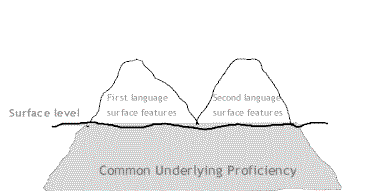 [Speaker Notes: Research has shown that bilingualism can improve cognitive memory skills when bilingual and monolingual students were studied.  
Research also shows that bilingual learners can also have better
Classification skills
Concept formation
Analogical reasoning
Creative and divergent thinking
Story-telling skills
Language awareness

Some monolingual people see two languages working independently or separately. This is not the case

Discuss translanguaging]
Examples of activities for withdrawal sessions
Involvement in a recommended strategy intervention
New-arrival induction or orientation
Grammatical focus to address gaps for an advanced EAL pupil.
Limited, short-burst use of ICT programmes to learn English (e.g. Clicker New to English)
Pre-teaching of key vocabulary
Post-teaching for recap and consolidation
A language need or a learning need?
Kamil seems very withdrawn & will not talk not his peers – there must be some specific learning difficulty here.
Mateusz needs to be in a lower-ability group so we can then target TA support for him.
Ana continues to make the same mistakes with tense, plurals & correct use of gender.  She just doesn’t get it – perhaps we need to look for some form of cognitive delay.
Oliwa just can’t improve her pronunciation no matter how many times I practice with her.
[Speaker Notes: “Children must not be regarded as having a difficulty solely because the language of their home is different to the language in which they will be taught.”  (SEN Code of Practice 2001, 1.3)

At present, there are no standardised or recommended specific assessment tests for determining whether an EAL learner also fits the SEN criteria.

Some schools have used the British Picture Vocabulary Scale in both English and home language]
Factors which may indicate an SEN concern
The learner is considerably & consistently working at a slower work rate compared to their peers.
The learner shows little response to peers or staff.
Language acquisition is considerably below that of other EAL learners in your school, year group or class.
The learner has significant & consistently poor attention or listening skills.
There is a noticeable gap between non-verbal assessment & the learners reading age. (SENCO can assess this.)
The learner has poor ability in their dominant (or first) language.  
A parent expresses their concern about a lack of progress.
The learner has problems in other areas of the curriculum that are much less language specific.
[Speaker Notes: Should always seek advice and support from your school SENCO.]
Individual Language Plan (ILP)
EAL pupils may benefit from an ILP
Produced in partnership the learner
Detailed language specifications for speaking, listening, reading & writing
SMART targets 
All adults working with the pupil will be aware of the targets
Consider sharing with parents
Can help focus an Advanced EAL pupils to fill any gaps in their understanding
[Speaker Notes: Targets from assessment.  Can be social and academic.]